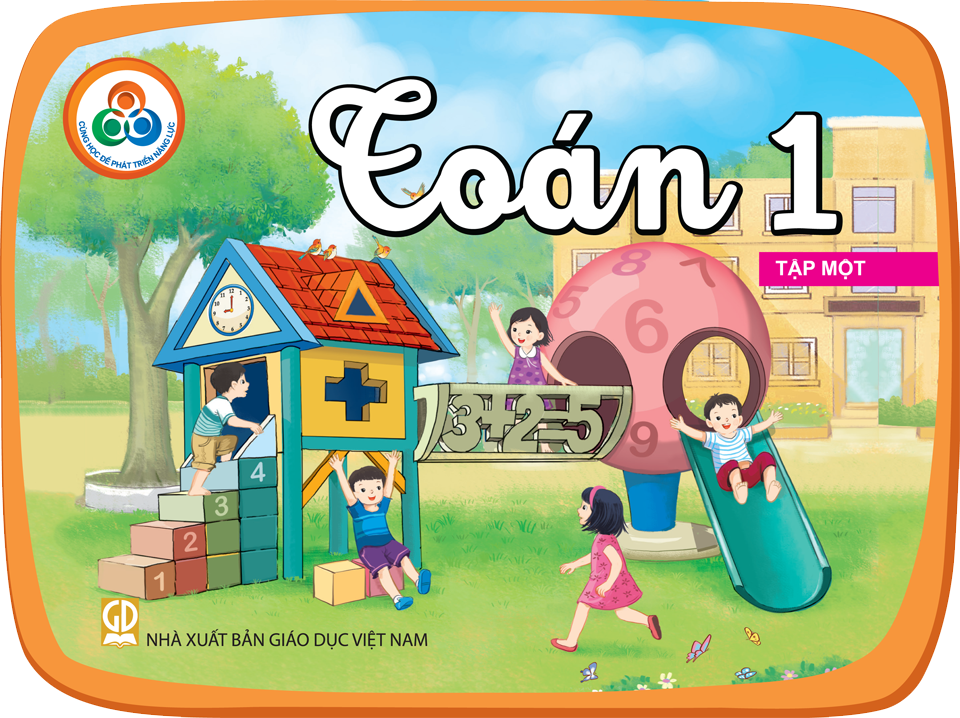 4
5
6
7
1 + 3 =
1 + 4 =
1 + 5 =
1 + 6 =
5
6
7
8
2 + 3 =
2 + 4 =
2 + 5 =
2 + 6 =
3 + 3 =
3 + 4 =
3 + 5 =
3 + 6 =
6
7
8
9
4 + 3 =
4 + 4 =
4 + 5 =
4 + 6 =
7
8
9
10
8
9
10
8
5 + 3 =
5 + 4 =
5 + 5 =
1 + 7 =
9
10
9
9
6 + 3 =
6 + 4 =
1 + 8 =
2 + 7 =
10
10
10
10
7 + 3 =
1 + 9 =
2 + 8 =
3 + 7 =
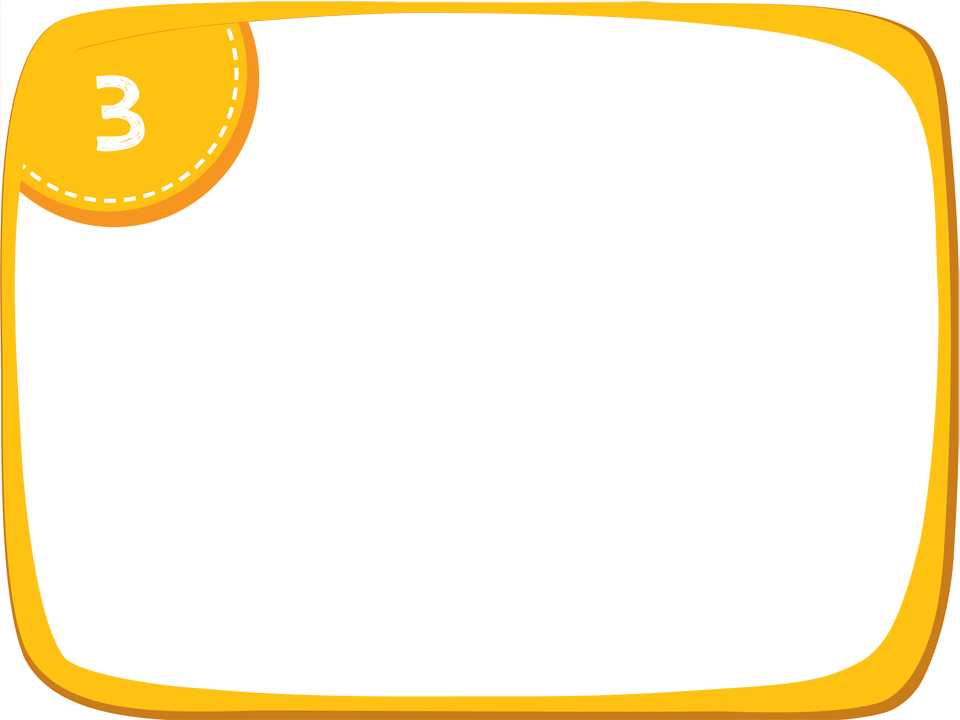 Ôn tập 3
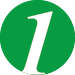 Chọn phép tính thích hợp với mỗi hình. Tính kết quả.
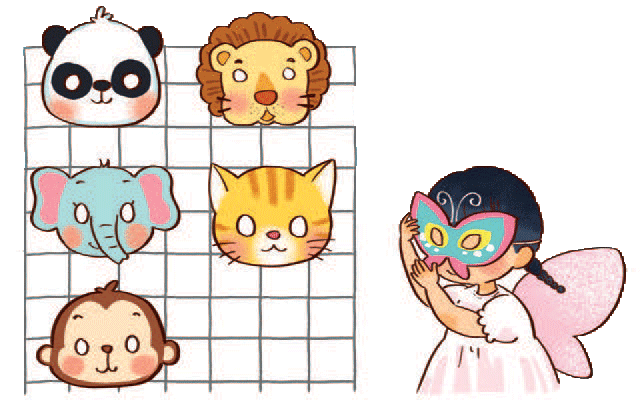 ?
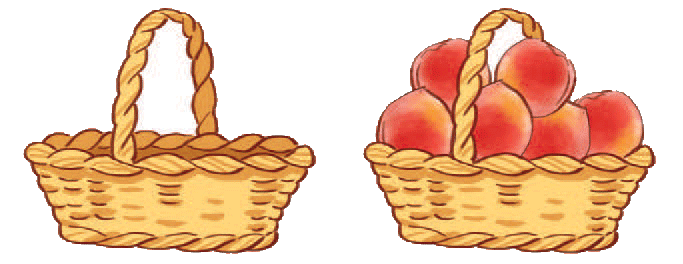 4 + 2 =
?
3 + 3 =
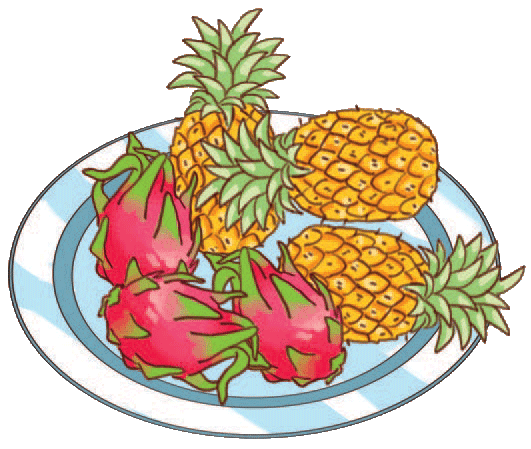 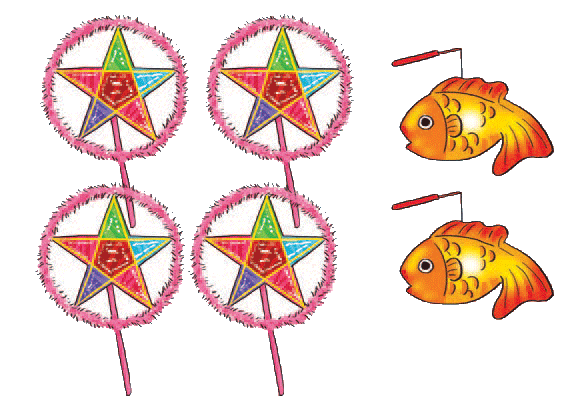 ?
5 + 1 =
?
0 + 6 =
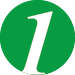 Chọn phép tính thích hợp với mỗi hình. Tính kết quả.
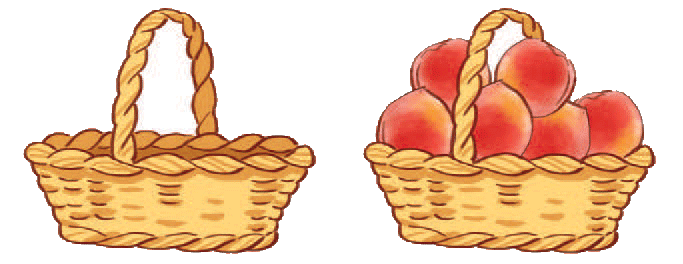 0
+
6
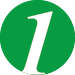 Chọn phép tính thích hợp với mỗi hình. Tính kết quả.
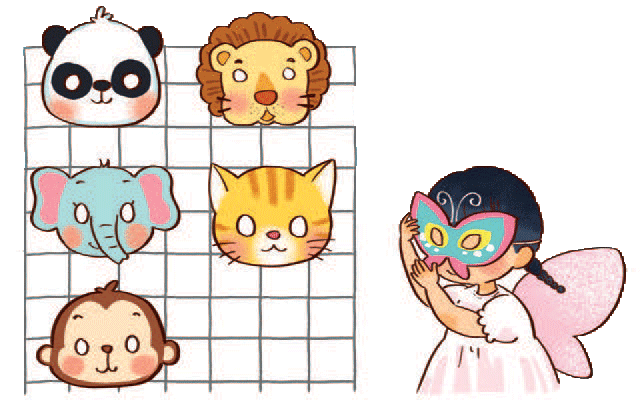 6
?
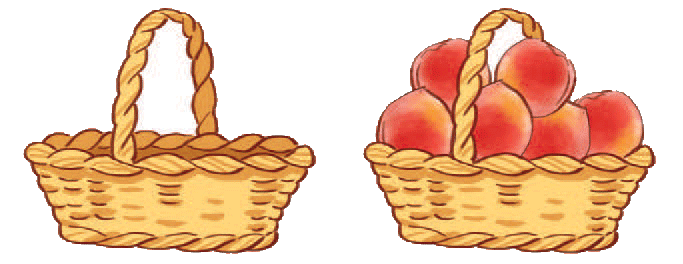 4 + 2 =
6
?
3 + 3 =
+
0
6
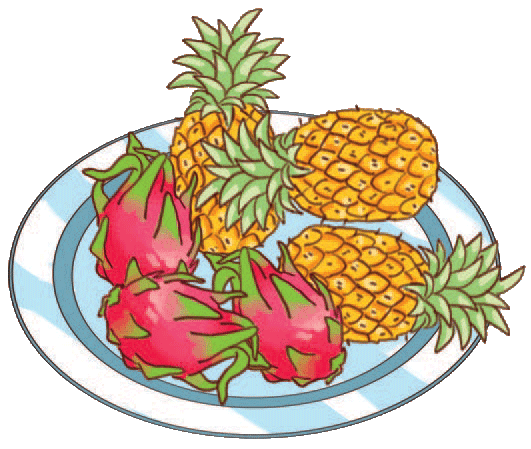 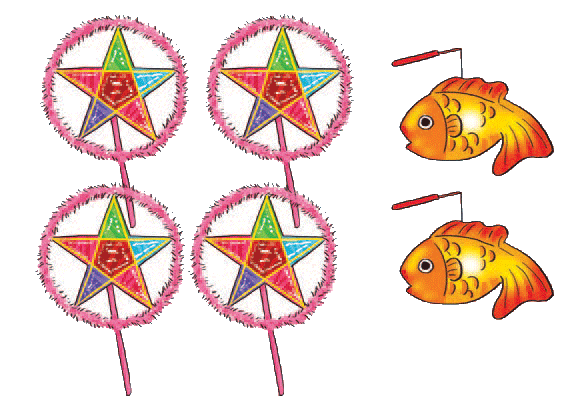 ?
5 + 1 =
6
?
6
0 + 6 =
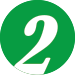 Quan sát mỗi cách xếp 5 quả hồng vào 2 đĩa rồi nêu số.
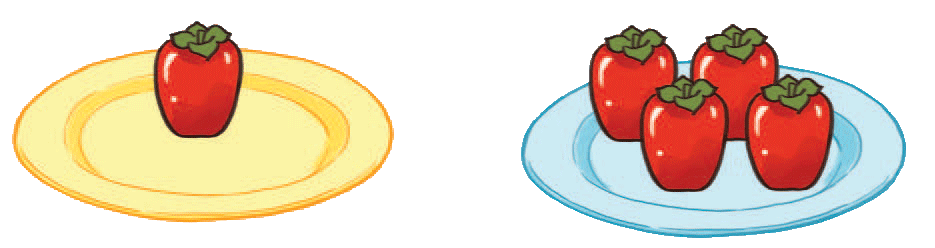 5
=
1
+
4
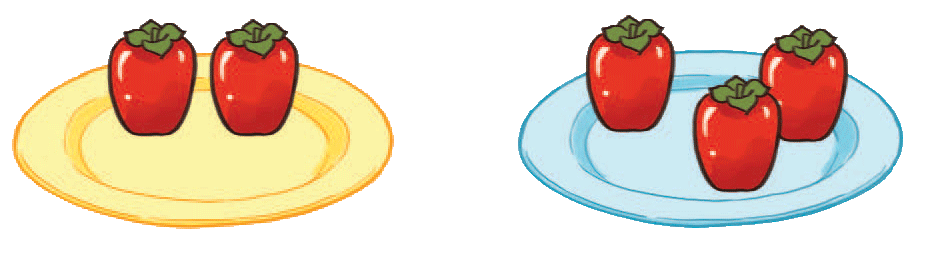 ?
?
+
5
=
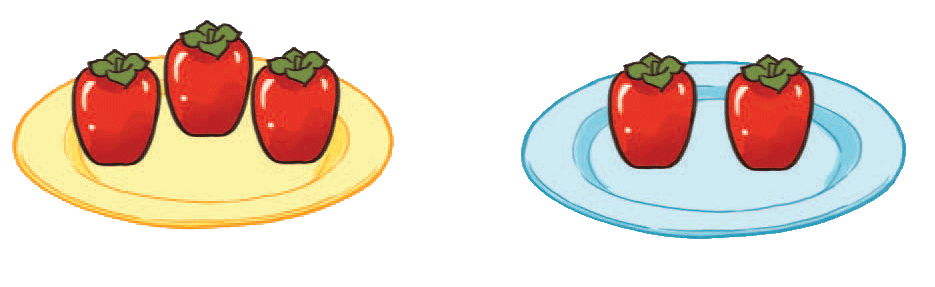 ?
?
+
5
=
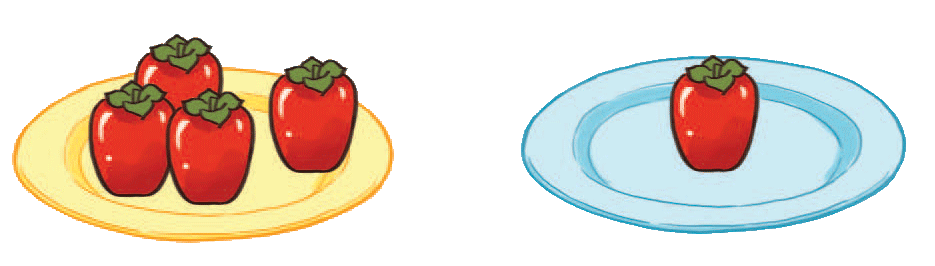 ?
?
+
5
=
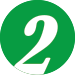 Quan sát mỗi cách xếp 5 quả hồng vào 2 đĩa rồi nêu số.
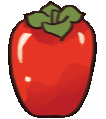 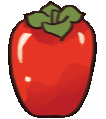 +
=
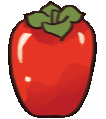 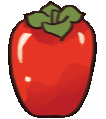 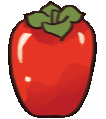 5
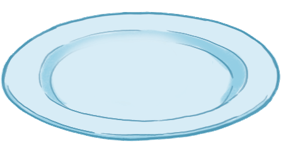 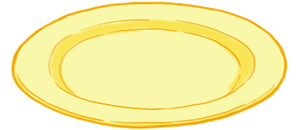 1
4
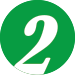 Quan sát mỗi cách xếp 5 quả hồng vào 2 đĩa rồi nêu số.
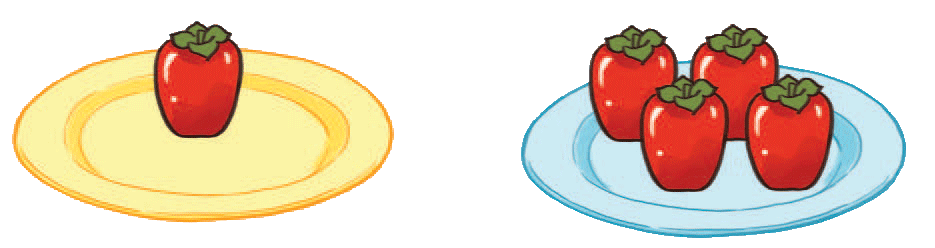 5
=
1
+
4
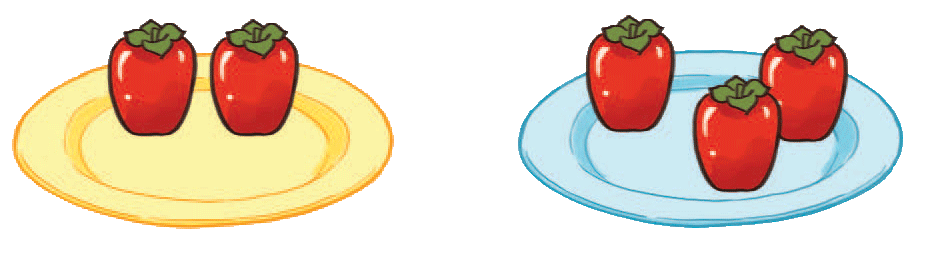 3
?
?
2
+
5
=
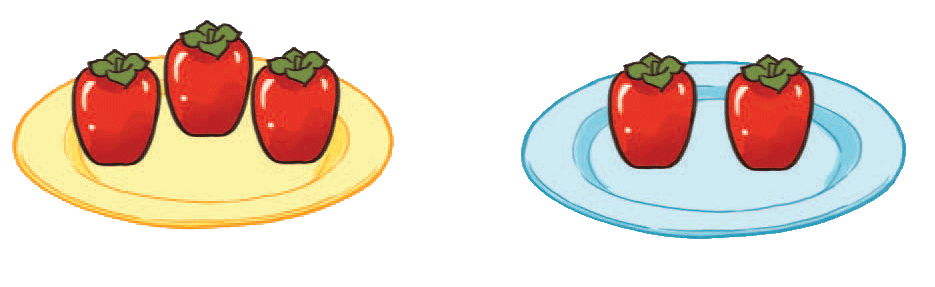 3
2
?
?
+
5
=
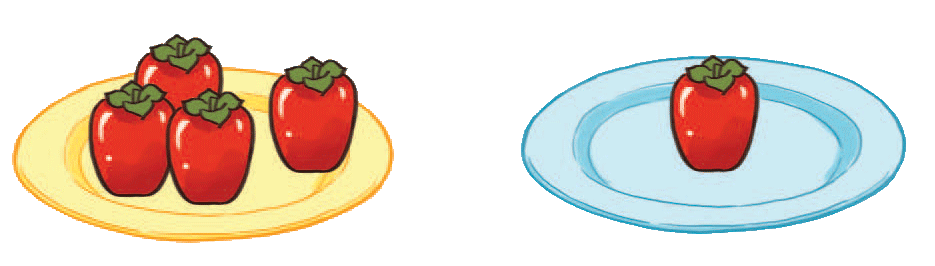 4
?
?
1
+
5
=
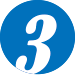 Tính nhẩm.
8
8
8
?
?
3 + 5 =
7 + 1 =
9
?
?
10
3 + 5 + 1 =
7 + 1 + 2 =
?
5
=
8
8
?
?
6 + 2 =
4 + 4 =
?
?
9
10
6 + 2 + 1 =
4 + 4 + 2 =
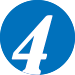 Nêu phép tính rồi trả lời câu hỏi.
b. Có tất cả bao nhiêu con vật?
a. Có tất cả bao nhiêu diễn viên?
9
4
+
3
3
+
+
=
2
4
?
?
7
?
?
?
=
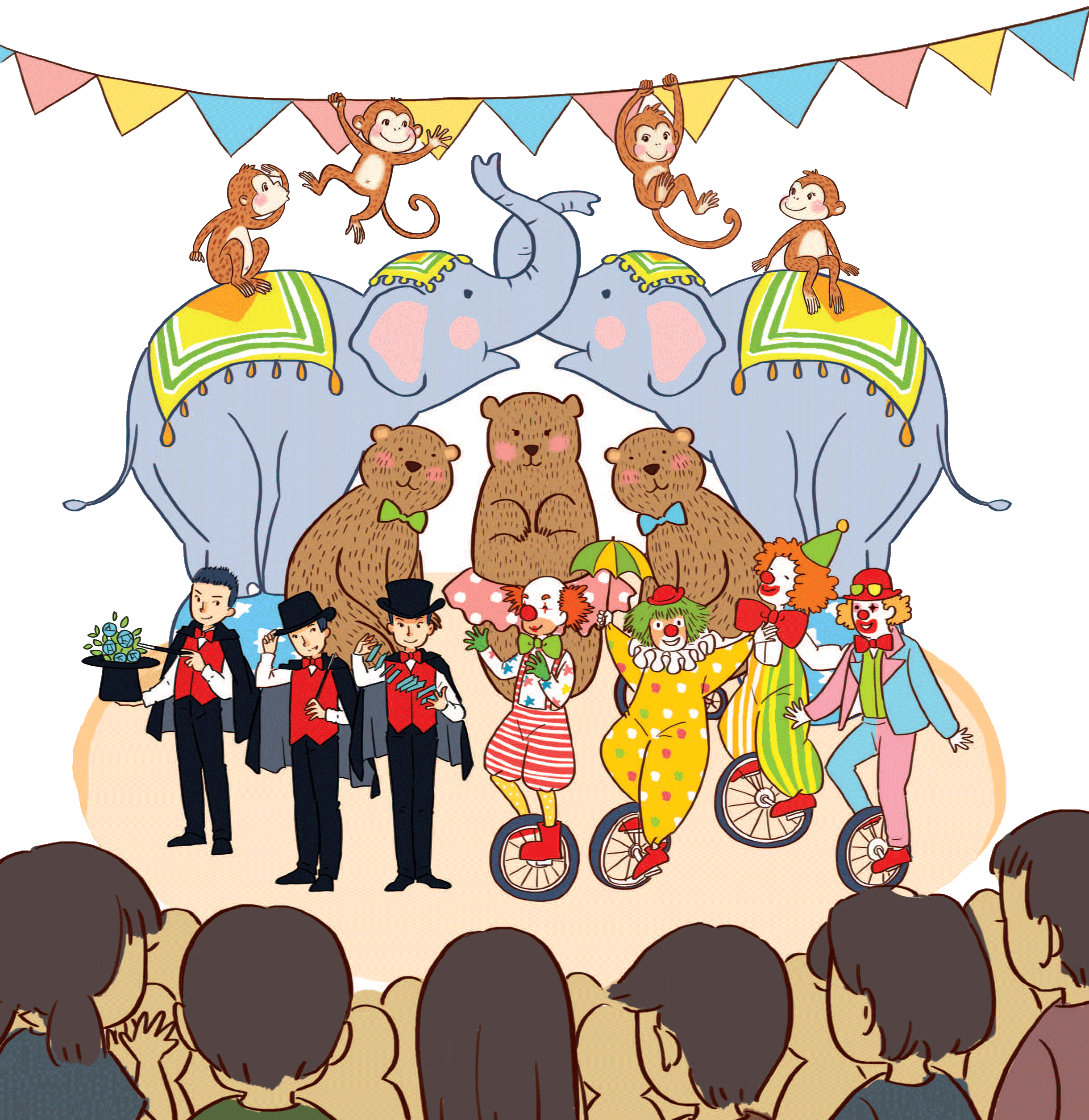 Có tất cả 9 con vật.
Có tất cả 7 diễn viên.
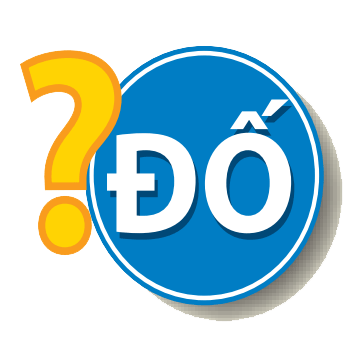 ?
Tìm số thay vào mỗi       .
?
7
?
2
1
0
?
?
5
3
2
?
?
?
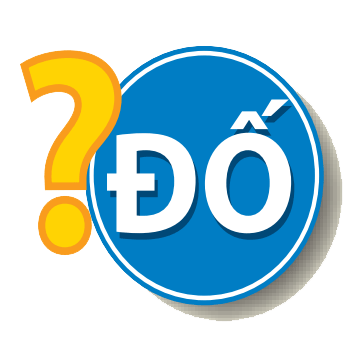 ?
Tìm số thay vào mỗi       .
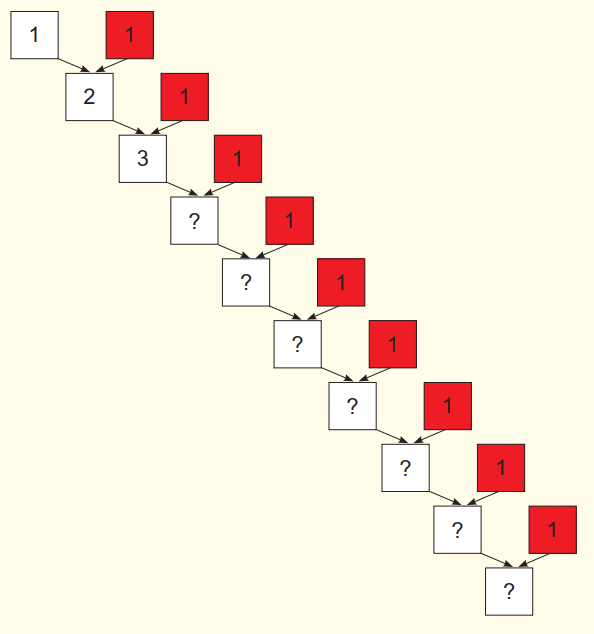 3
?
4
5
?
6
?
7
?
8
?
?
9
10
?
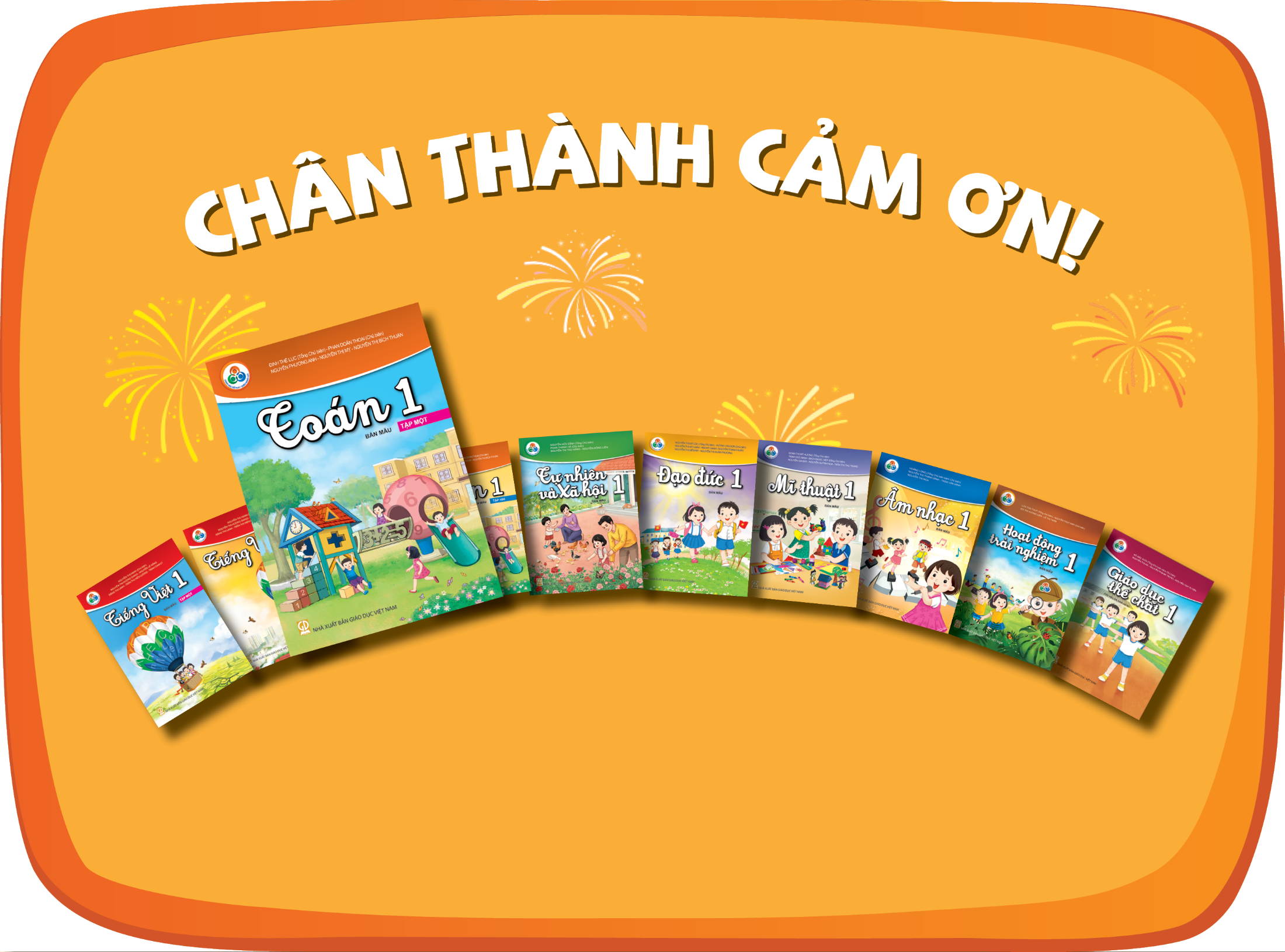